HoofCenter Ортопедия и поддержание здоровья копыт
Этапы работы бригады:
В стоимость расчистки входит выезд ортопеда со  станком для безопасной и безболезненной фиксации животного, подъем животного и обрезка копыт. 
Жилье предоставляется за счет предприятия.
Выезд бригады со своим станком
Функциональная расчистка, лечение и профилактика заболеваний копыт
Здоровое, продуктивное поголовье с гарантией
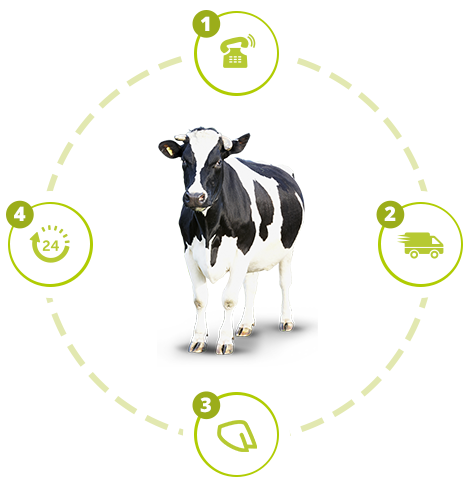 Контактный e-mail: HoofCenter@yandex.ru
Тел. +7(958)-645-93-30    +7 (960)624-27-65
ИНН 312008987066
ОГРНИП 321312300064633